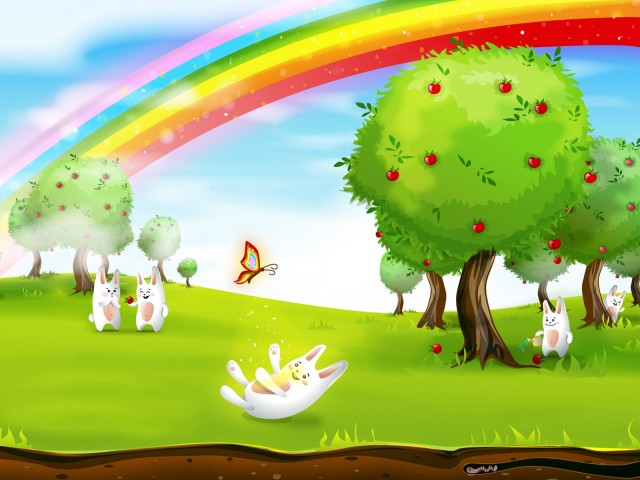 П О М О Г И    З А Й К Е
Д И Д А К Т И Ч Е С К А Я    И Г Р А    Д Л Я     Д Е Т Е Й    3 - 4    Л Е Т
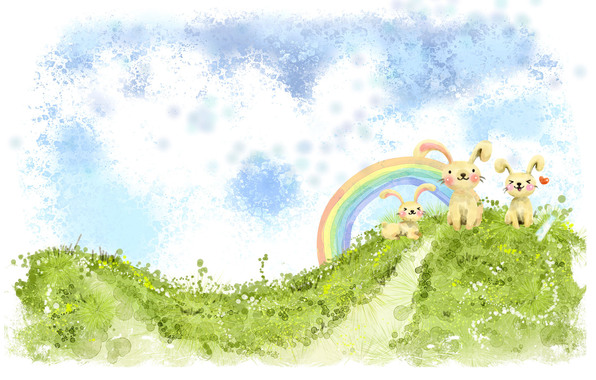 П О М О Г И     З А Й К Е
Д И Д А К Т И Ч Е С К А Я    И Г Р А    Д Л Я     Д Е Т Е Й    3 - 4    Л Е Т
ПРОГРАММНОЕ СОДЕРЖАНИЕ.
Чего не хватает
Развить сенсорные способности у детей. 
Формировать элементарные математические представления.
 Закреплять умение соотносить цифру с  количеством предметов.
Учить ориентироваться в соотношении плоскостных фигур (квадрат, круг, треугольник, прямоугольник). 
Развивать  зрительное восприятие детей.
Обогащать в дидактической игре чувственный опыт детей. 
                                        Ход игры №1. «Чего зайке не хватает»
1.Необходимо вырезать все детали по контуру.
2. Ребёнок рассматривает всех зайчиков и подбирает не достающих частей тела зайке.
Ход игры №2. «Поставь заплатку»
1.Вырезать заплатки по контуру.
2.Ребёнок рассматривает зайцев и раскладывает заплатки называя цвет и фигуру заплатки.
                                       Ход игры №3. Собери морковку.
1.Вырезать зайцев и морковки.
2.Ребёнок раскладывает морковь по количеству указанному на табличке у зайца.
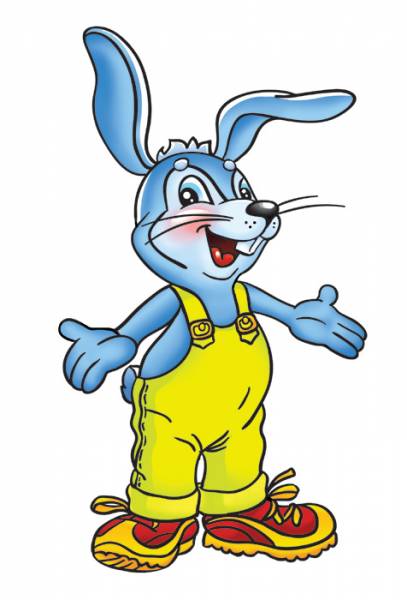 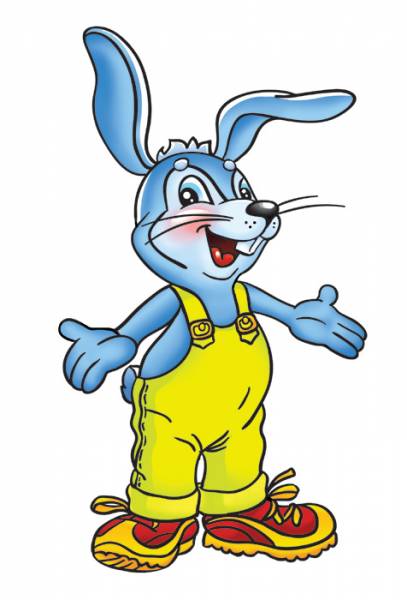 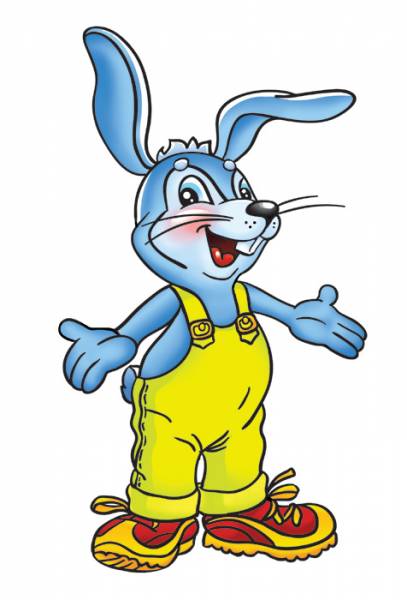 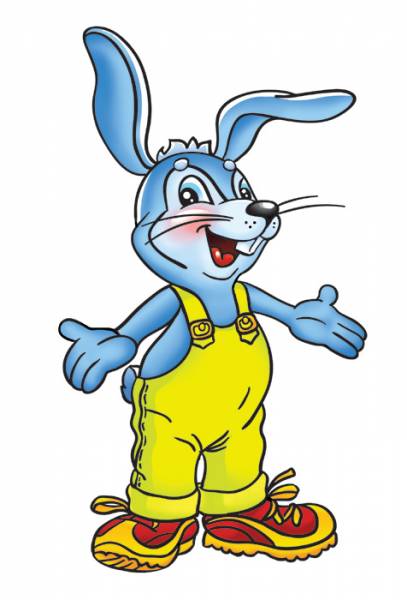 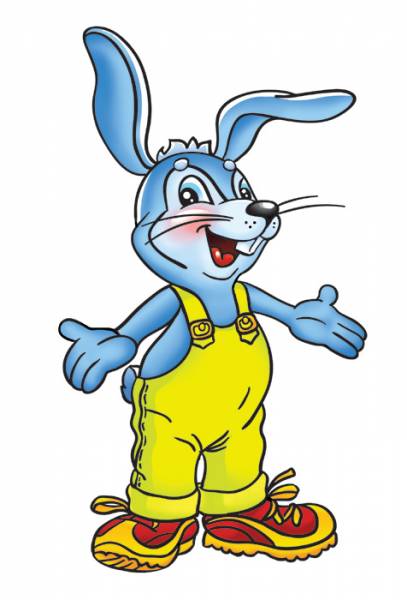 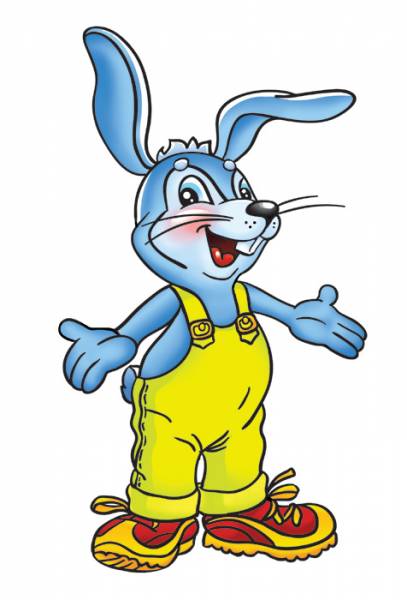 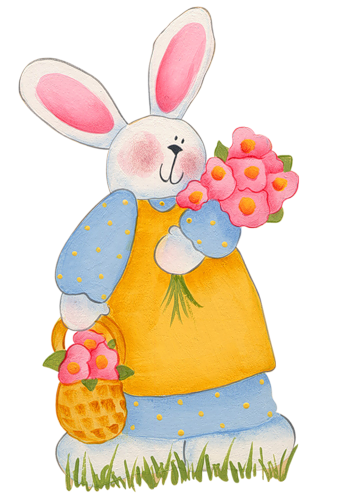 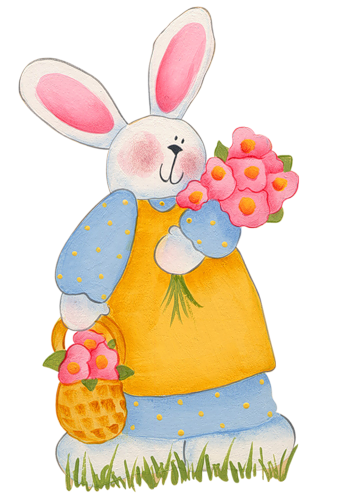 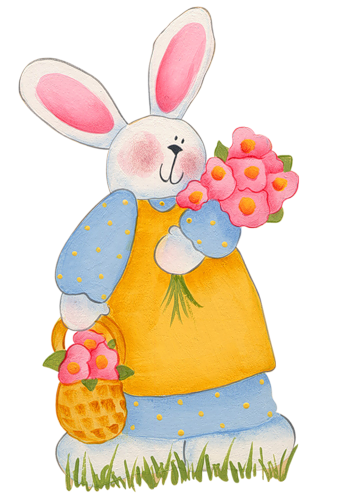 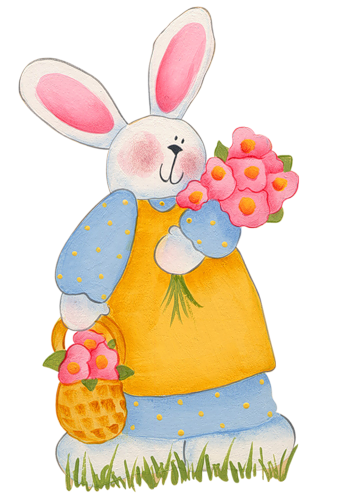 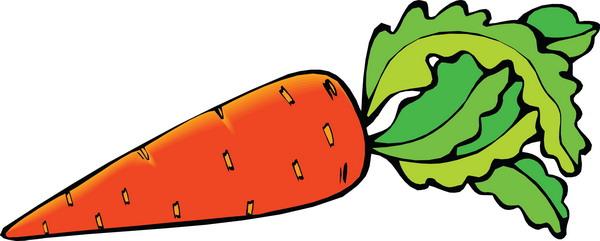 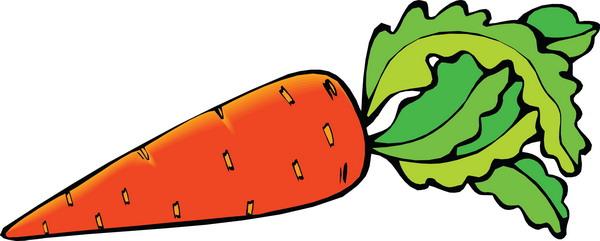 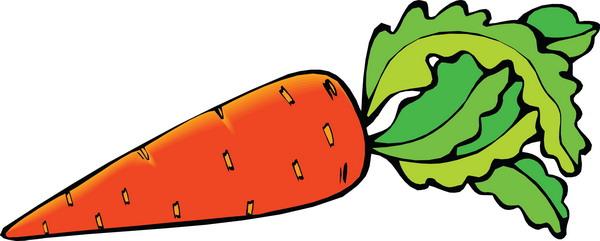 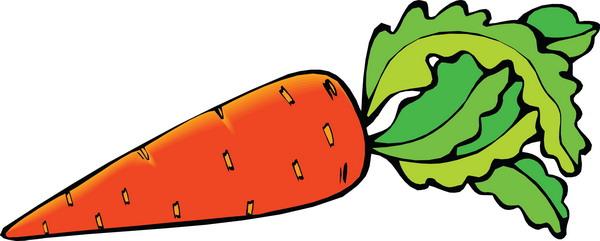 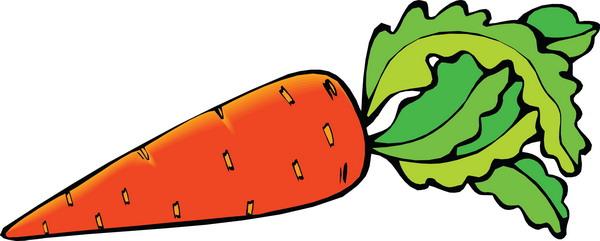 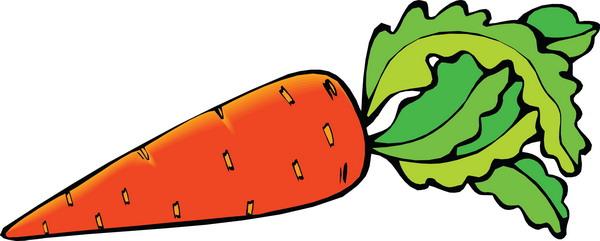 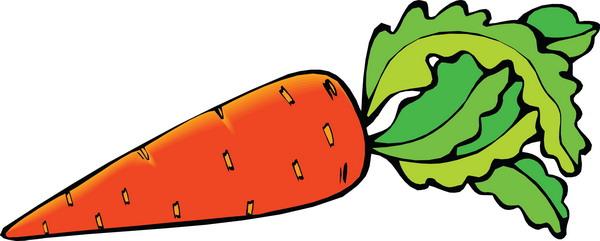 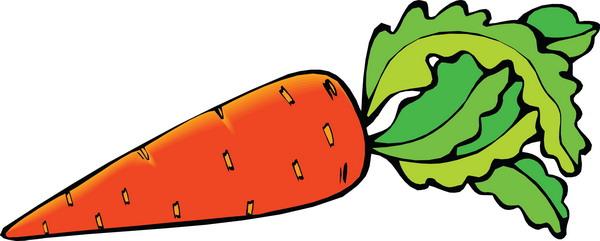 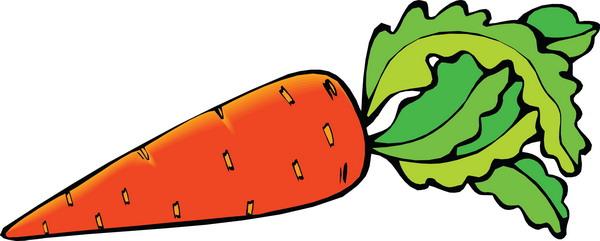 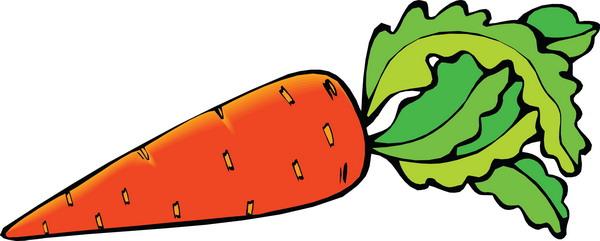 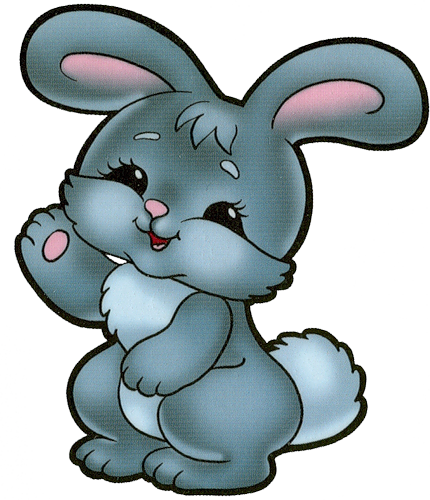 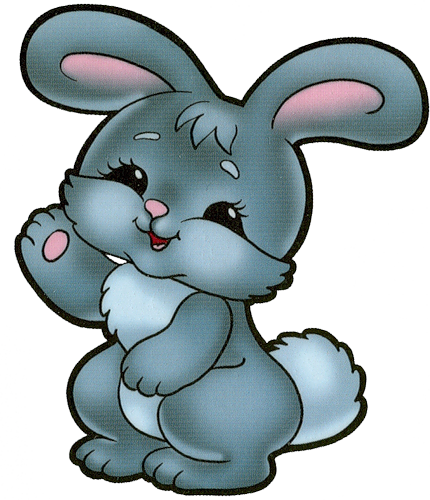 1
2
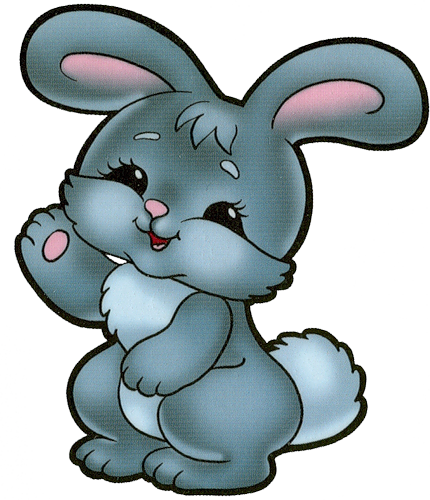 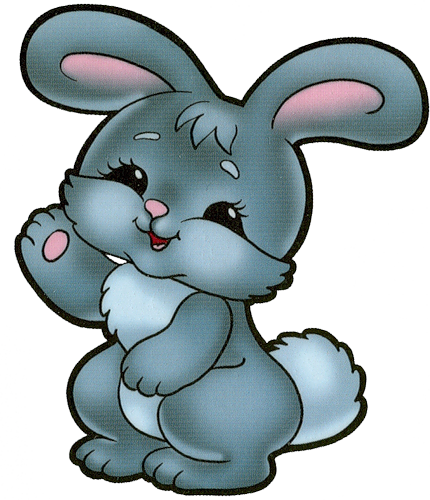 3
4